Твое первое знакомство со звездами
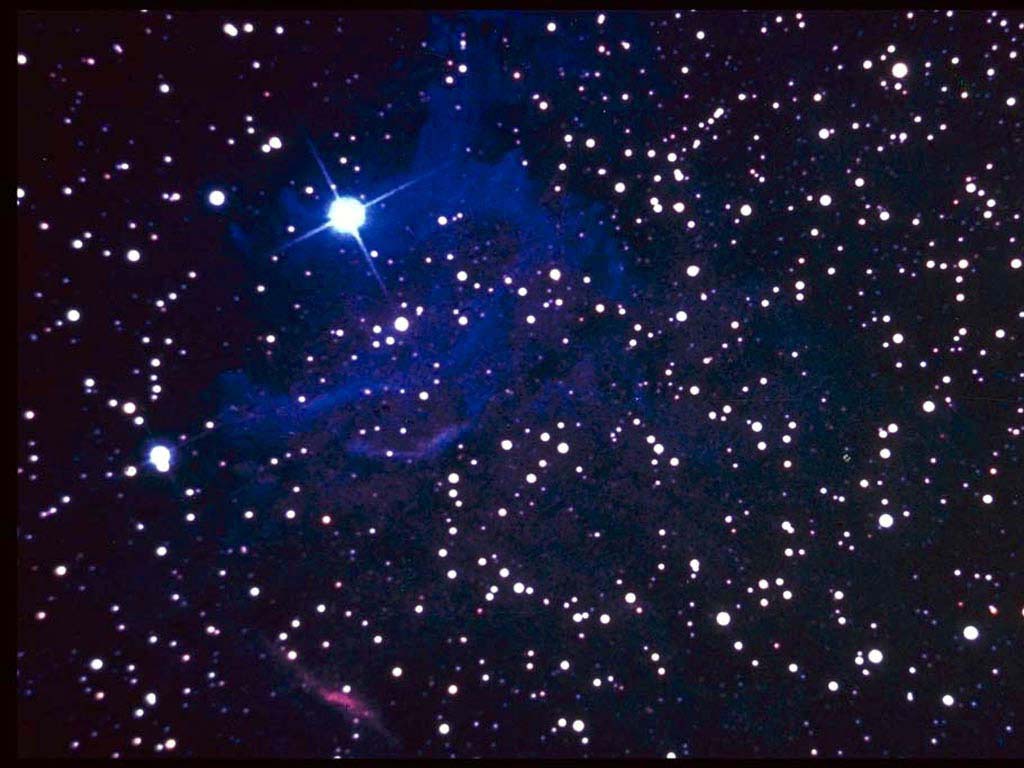 ЗВЕЗДЫ
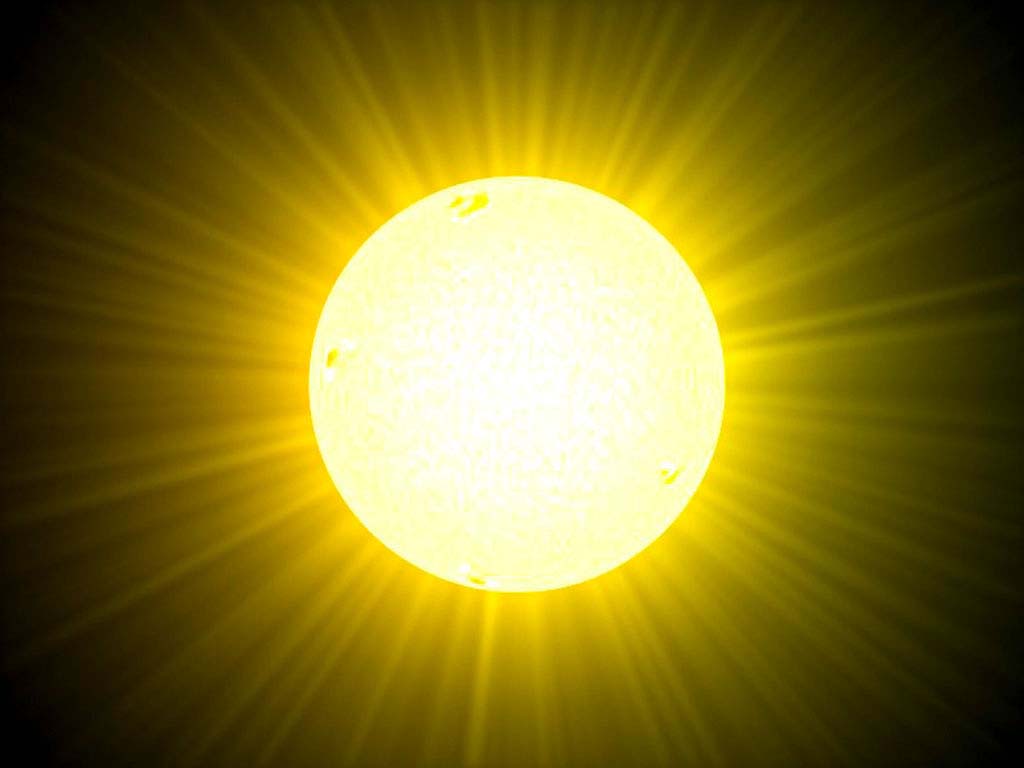 СОЛНЦЕ
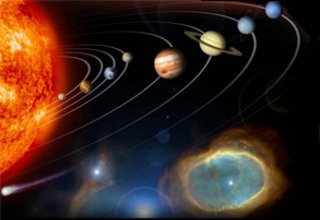 Планеты земной группы
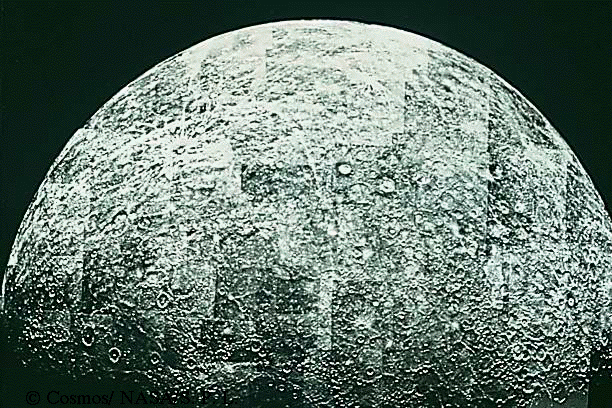 Меркурий
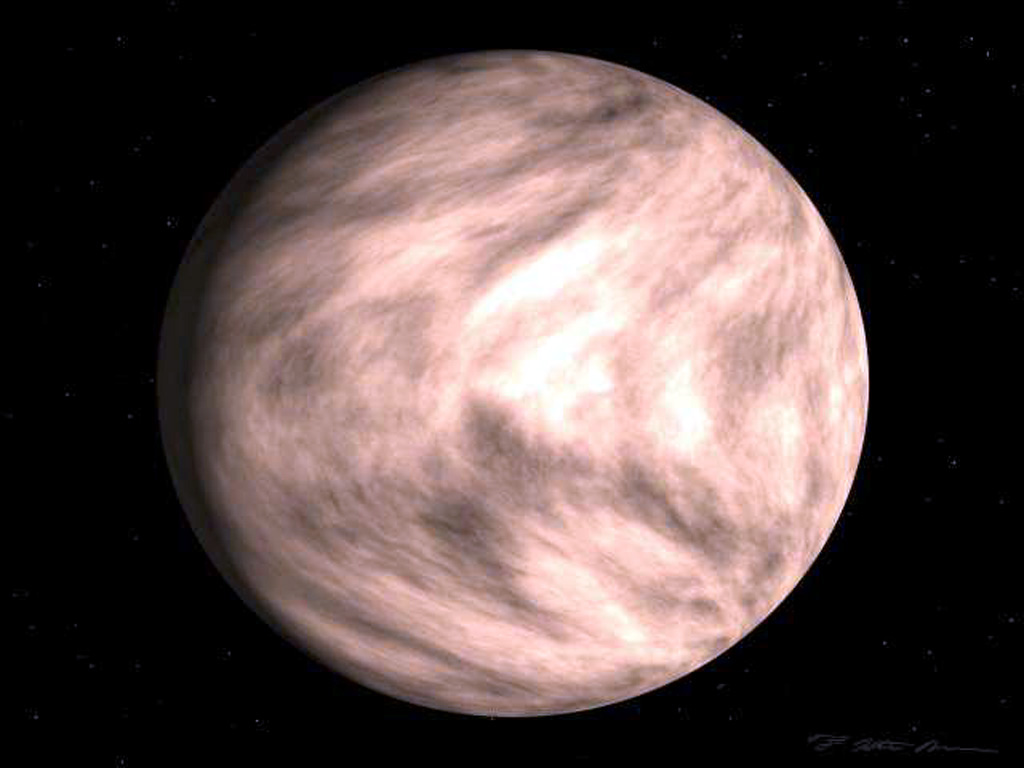 Планеты земной группы
ВЕНЕРА
Планеты земной группы
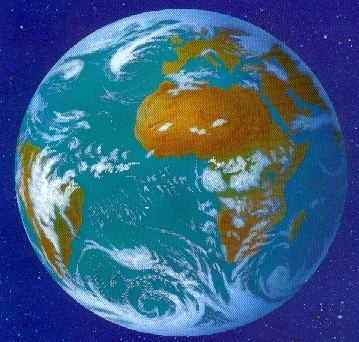 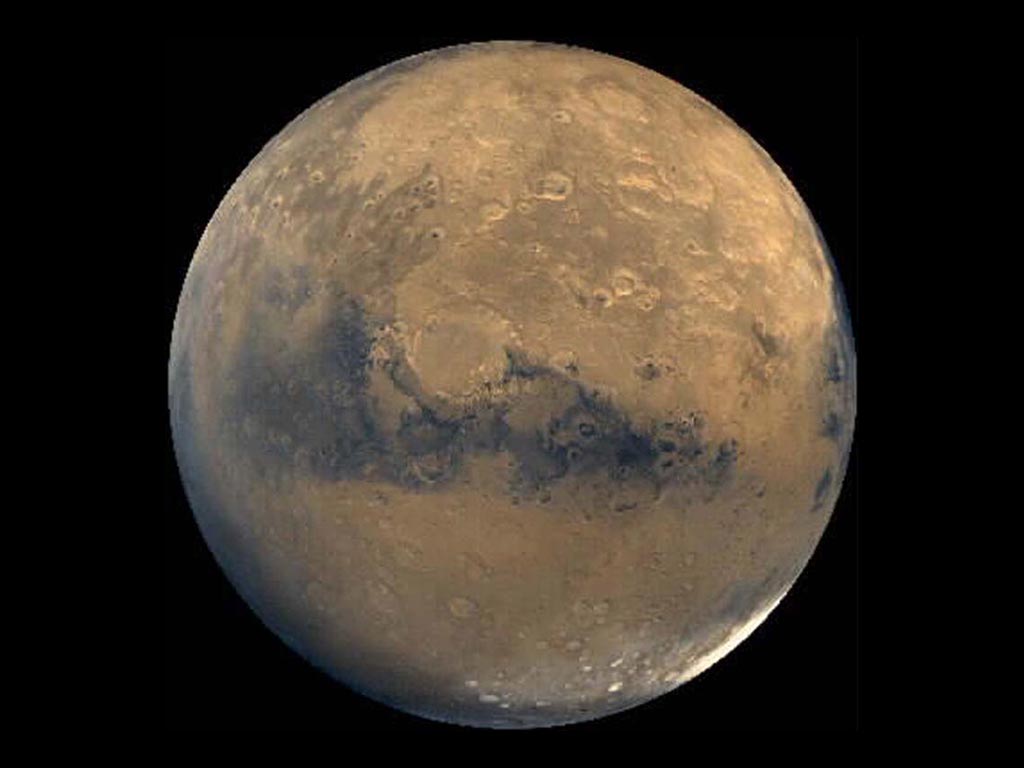 Планеты земной группы
МАРС
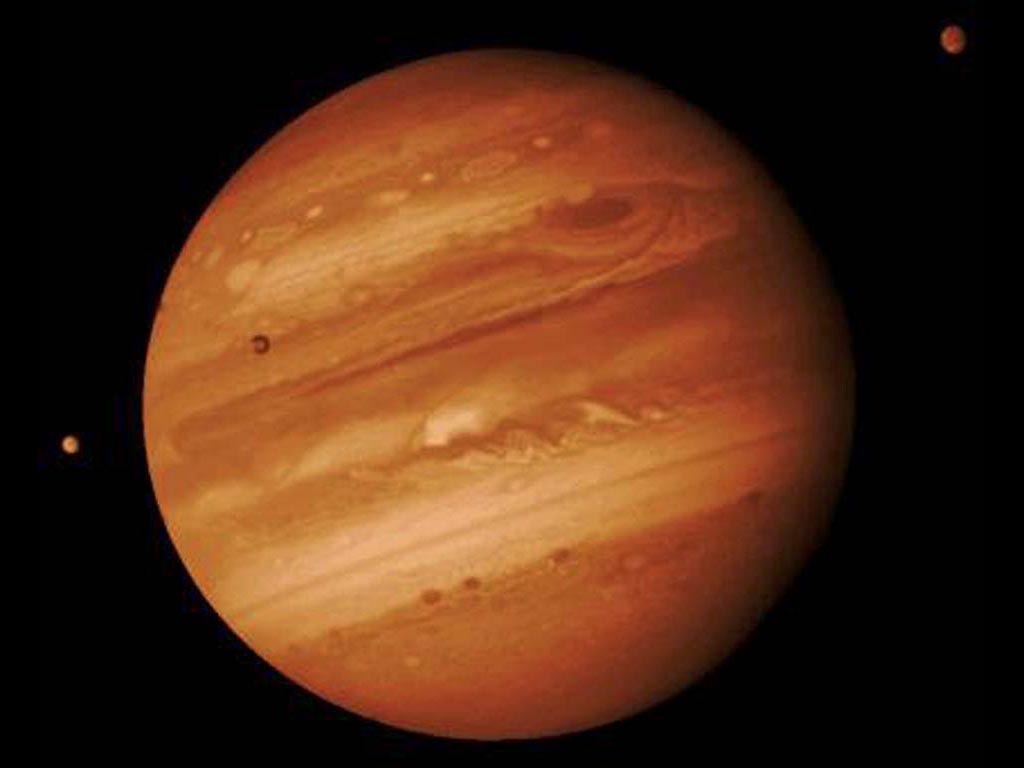 Планеты - гиганты
ЮПИТЕР
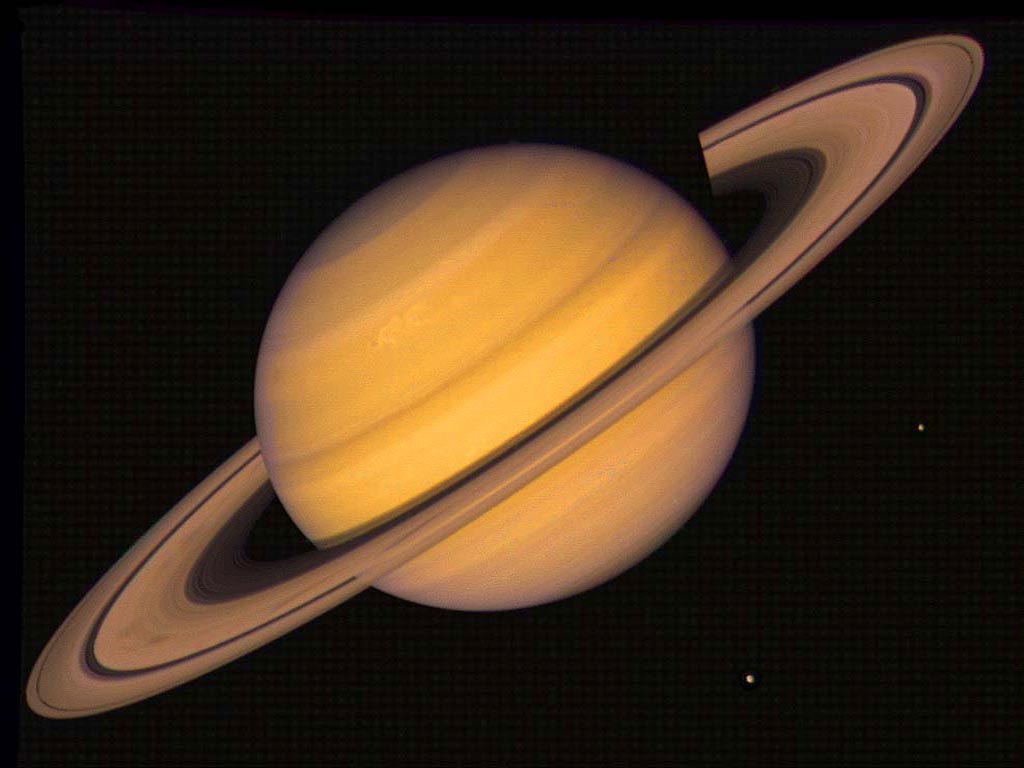 Планеты - гиганты
САТУРН
Планеты - гиганты
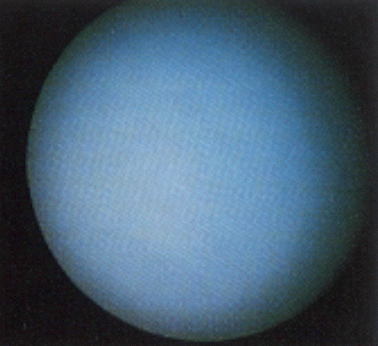 Уран
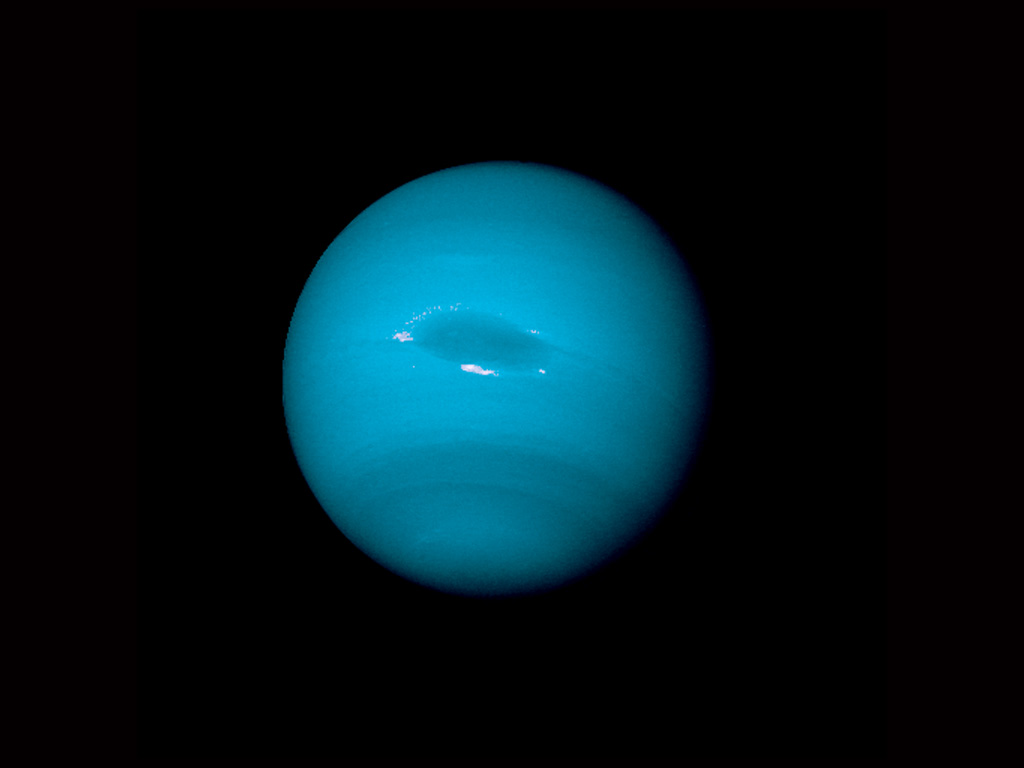 Планеты - гиганты
НЕПТУН
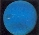 Плутон
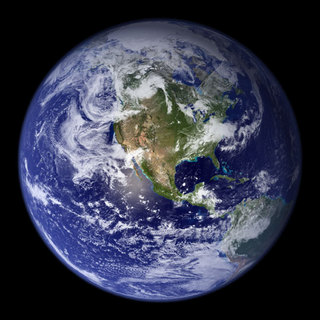 Земля
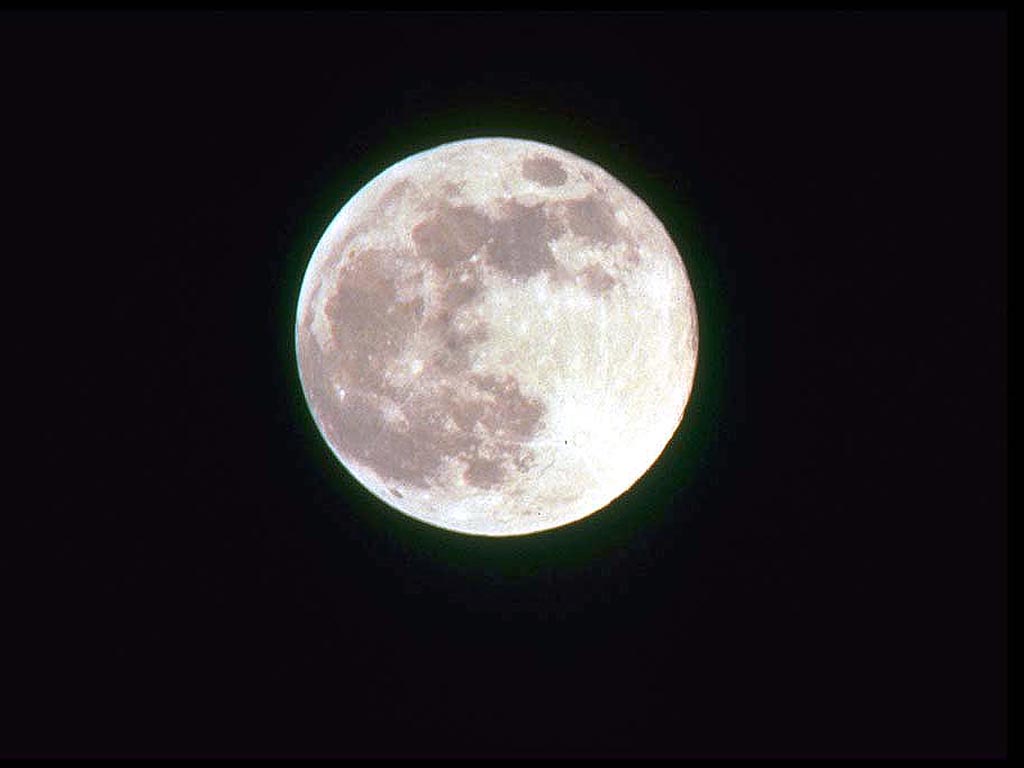 ЛУНА
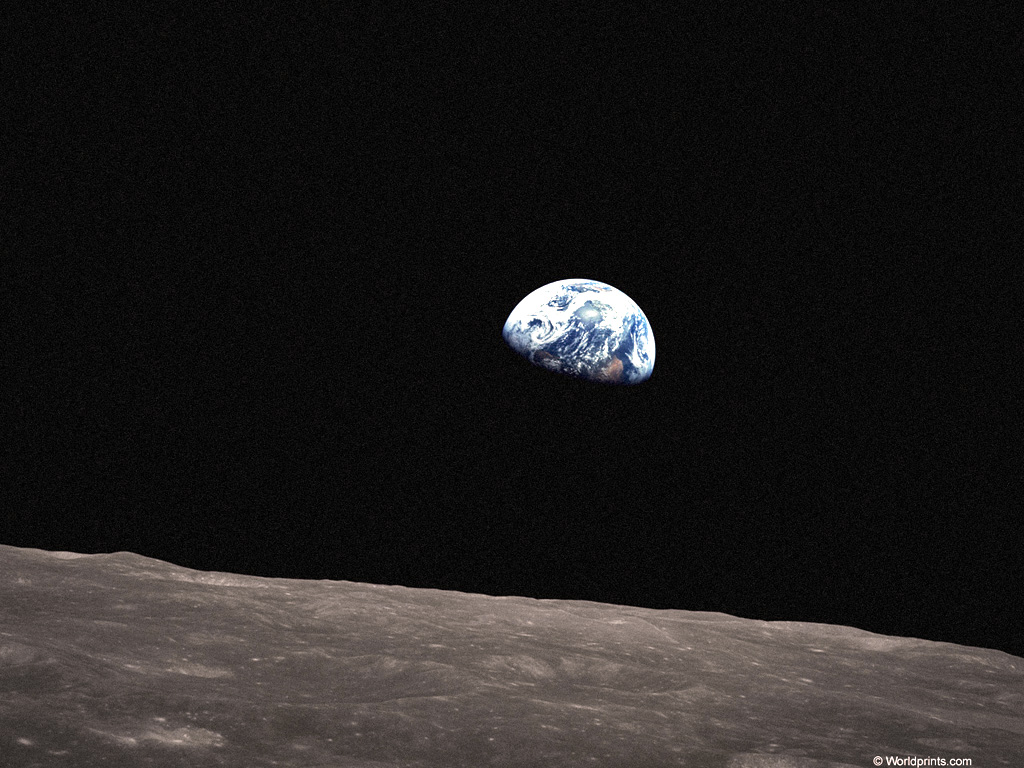 НА ЛУНЕ